10th Washington Group meeting
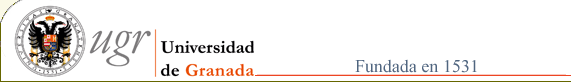 Communication Domain

José-Luis Padilla, Isabel Benítez, and Miguel Castillo

University of Granada (Granada, Spain)

Luxembourg, 3-5 November 2010
1
Contents
- Importance of communication domain

 “Communication” construct
Introduction


Aims of cognitive testing and field test
Cognitive interview findings
Field test findings


Discussion

Recomendations
Are the questions tapping the intended
	construct?
 Are they getting at the same construct?
 Are there cross-country biases?
2
Introduction: Importance of “comunication”
Communication is a key domain of function for expressing our ‘humanness’.

People with difficulties in communicating face significant barriers in their everyday lives.

A person must be able to express him/herself (expressive communication) and understand others (receptive communication).
Introduction: The “Comunication” construct
Two communication dimensions:

“Successful expresive”






“Successful receptive”
Functioning cognitive system

Knowledge of lenguage rules (grammar, semantic, phonology)

Intact voice and oral structures

Hands (for sign languages)
Functioning cognitive system

Hearing of communication segments

Ability // Knowledge of language rule

Seeing for sign language
[Speaker Notes: Specific systems, physical structures and knowledge determine if people have or not a successful expressive and receptive communication. As you can see on this slide, some of theses elements (systems, structures and knowledge) are key elements for both communication dimensions. Thus, we can advance a certain level of overlap when analyzing cognitive and field testing data.]
Introduction: The “Comunication” construct (&2)
Which kinds of problems are intended?

Physical impairments: problems with the tongue or mouth.
Cognition-related problems: difficulties focusing on what other are saying or to speak
Hearing-related problems.

Which are “out-of-scope” problems?

Social or interactional difficulties: “Shyness”, “Fast talking”, “Interpersonal problems”, “Education”  and “Language”.
Aims of the cognitive testing and field test
To study how well questions tapped into the intended construct of communication

To find out the extent to which the second and third (only for ESCAP), questions were able to add additional information about those difficulties.

To examine the questions’ performance across countries to identify potential biases.
[Speaker Notes: Once the construct has been defined, the aims of the cognitive testing and field test can be stated.]
The WG quetions for the comunication domain
COM_SS: Using your usual language, do you have difficulty communicating, for example understanding or being understood?

1. No difficulty 2. Some difficulty 3. A loto f difficulty 4. Cannot do at all/ Unable to do 

COM_ES: Do people have difficulty understanding you when you speak?

1. No difficulty 2. Some difficulty 3. A loto f difficulty 4. Cannot do at all/ Unable to do
[Speaker Notes: .]
Cognitive testing findingsTable1. Responses for the Granada Group and ESCAP project on Q1
[Speaker Notes: To start with the cognitive testing findings, we can look at the distributions of responses for the first question. As you can see on Table 1, of the 93 Granada Group respondents that answer to Q1 almost 60% reported no difficulty and 35% reported some difficulty communicating. The percentages for the “No difficulty” response category are considerably lower for the Granada respondents than the one calculated for the ESCAP respondents.]
Cognitive testing findingsTable 2. Responses for the Granada Group and ESCAP project on Q2
Difficulties responding
COM_SS: At least 15 respondents (9 in ESCAP) experienced some kind of comprehension difficulty: asked to repeat the question, asked for clarification or expressed doubts.

IT03: “She asked to read again the question: "it seems a weird question". and then, without hesitation, she said "No”.
 
USAS5: “He asked if this was asking "Can I have a conversation?" 

COM_ES: Fewer difficulties associated with the second question
[Speaker Notes: With regard to the first question, examination of the narratives indicates that at least 15 respondents experienced some kind of difficulties responding to the COM_SS. It is also possible that more respondents experienced this difficulty but this was not documented in the narratives.

There appear to be fewer difficulties associated with the second question, although it may be that the difficulties were simply not documented.]
Cognitive testing findings: InterpretationsTable 3. Frequency of “intended” communication problems (Q1)
Cognitive testing findings: InterpretationsTable 4. Frequency of “out-of-scope” communication problems (Q1)
[Speaker Notes: It seems that the first communication question captures in a significant proporcion what we can call “out-of-scope” communication problems. The “out-of-scope” problems come from social or interactional themes together with the “Language” theme.]
Cognitive testing findings: Comparing InterpretationsTable 5. Comparing “intended” communication problems Granada and ESCAP
Cognitive testing findings: Comparing InterpretationsTable 6. Comparing “out-of-scope” communication  problems Granada and ESCAP
[Speaker Notes: Here we have the same comparison for the “out-of-scope” communication problems.]
Q1: His fiance broke up with him 3 month ago… He said he realized now there were thing that he didn’t undertand about her
Q2: “I think I’m pretty clear. I had never had relaying anything to anybody”
Q1: Actually he first didn’t understand the question, and after 3 times explaining it to him he answered he didn’t have problems at all.
Q2: He didn’t understate the question, first he said unable to do, after the question was explained he said: “super”.
Cognitive testing findings: Comparing InterpretationsTable 7. Comparison of responses for Q1 and Q2 (GG and ESCAP respondents)
[Speaker Notes: Now, looking at this slide we can examine if the two questions are or not related. You can find in each cell the number of respondent that choose each response option for both questions. For example, 31 respondents answered “ND” for both questions. In addition, into the brackets you have the number of respondents across countries, and finally the number of ESCAP respondents. If you are not getting lost… you can see how the majority of respondents from both projects are located in the first two cells of the diagonal.]
ESCAP Field Testing: Aims and main findings
Objetives: To determine the actual prevalence of the interpretation patterns found in cognitive testing.

Results:

COM_SS: Approximately one in twenty respondents (5.1 percent) reported at least some difficulty with communication.

COM_ES: Approximately one in twenty respondents (4.9 percent) reported at least some difficulty with being understood by others when speaking.
[Speaker Notes: For the ESCAP field test, I’m only going to present the general results and those that are relevant to respond to the research questions.

COMM_SS: Approximately one in twenty respondents (5.1 percent) reported at least some difficulty with communication.

COMM_ES: Once again, approximately one in twenty respondents (4.9 percent) reported at least some difficulty with being understood by others when speaking. There was some variation by country in the responses. Mainly, respondents from Kazakhstan reported slightly higher levels of difficulty than respondents from other countries.]
ESCAP Field Testing: Aims and main findingsTable 8. Difficulty communicating by country (Q1)
[Speaker Notes: As you can see the table show very little variation by country]
ESCAP Field Testing: Aims and main findingsTable 9. Difficulty communicating by country (Q2)
[Speaker Notes: As you can see the table show very little variation by all countries but K. There is some variation in the response to both questions by age.]
ESCAP Field Testing: Main findingsTable 9. Reasons for communicating problems and chosing response categories
[Speaker Notes: Please remember that the main objective of the ESCAP field test was to determine the existence of the various patterns of interpretations used by the respondents to answer the questions. Keeping that in mind, I think you can find very interesting findings on this slide. In the first two columns we have the distributions of reasons for communication difficulty. In the last three columns you can find the same distribution by the level of difficulty.]
Discussion: Are COM_SS and COM_ES tapping the intended construct?
Cognitive testing evidence:

“Intended” problems (Hearing, Physical, and Cognition): 11% Granada and 18% ESCAP.

General communication skills: 31% (Granada) and 41% ESCAP.

“Out-of-scope” problems (Social/Interactional): 36% Granada and 26% ESCAP.

Language: 23% Granada and 17% ESCAP.

Field testing evidence: “Intended” reasons (34%-35%) vs. “out-of-scope” reasons: (31%-47%).

RESPONSE: Along with the “intended” problems, communication questions are notably tapping “non-intended” aspects.
[Speaker Notes: For the three research questions, I’ve summarized the general finding we found.]
Discussion: Are COM_SS and COM_ES getting at the same construct?
Cognitive testing evidence:

Granada: 80 of 84 gave the same response or the next one to both questions.
ESCAP: 123 OF 127, idem.
Granada narratives: 56 of 77 respondents talked about the same themes when were asked of.

Field testing evidence: Almost two thirds gave the same reasons for communication difficulties.

RESPONSE: Both questions seem to get at the same construct based on cognitive and field testing evidence..
Discussion: Are there country biases?
Cogntive testing findings:

Response distributions for both questions are very simalars for Granada and ESCAP countries.
Theme frecuencies are also quite similar across the two sets of countries.

 Field test findings:

Similar response and reason distributions for all countries but Kazhastan.

RESPONSE: Lack of construct and, likley, method biases can be assumed.
Recommendations for WG short set
Aim: to get a core set of questions for Census

To mantain COM_SS (question 1) after considering making some changes.

To remove COM_ES (question 2).

To keep questions on forms of communication (or use of sing language).
Recommendation for COM_SS (question 1)
Changes:

To remove the clause “Using your usual language”.
To include a new clause to focus respondents on the “intended” communication problems
24
10th Washington Group meeting
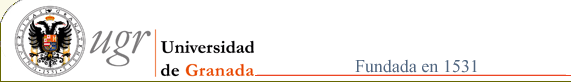 Thanks for your attentionDon’t hesitate to contact me for comments, doubts, or suggestions.

Jose-Luis Padilla
Email: jpadilla@ugr.es
25